Lunar GW Response
Gravitational Waves
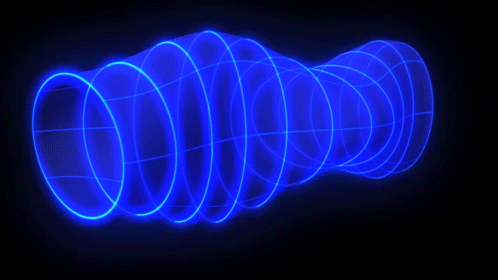 October 5, 2022
ISSI Forum; J Harms
2
Quadrupolar vibration induced by a GW
October 14, 2021
J Harms @ Lunar GW Detector Workshop, 2021
3
[Speaker Notes: Taking the Moon and turning it into a resonant antenna to listen to our Universe would be a huge cultural achievement, and for science, you cannot get closer to science fiction than this.]
GW response in the dHz band
Case 3: Deformation measurement on solid planet
Case 2: Inertial measurement on solid planet
Case 1: Inertial measurement on liquid planet
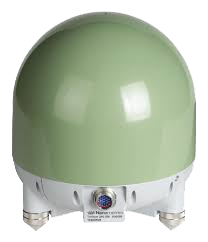 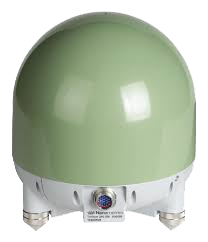 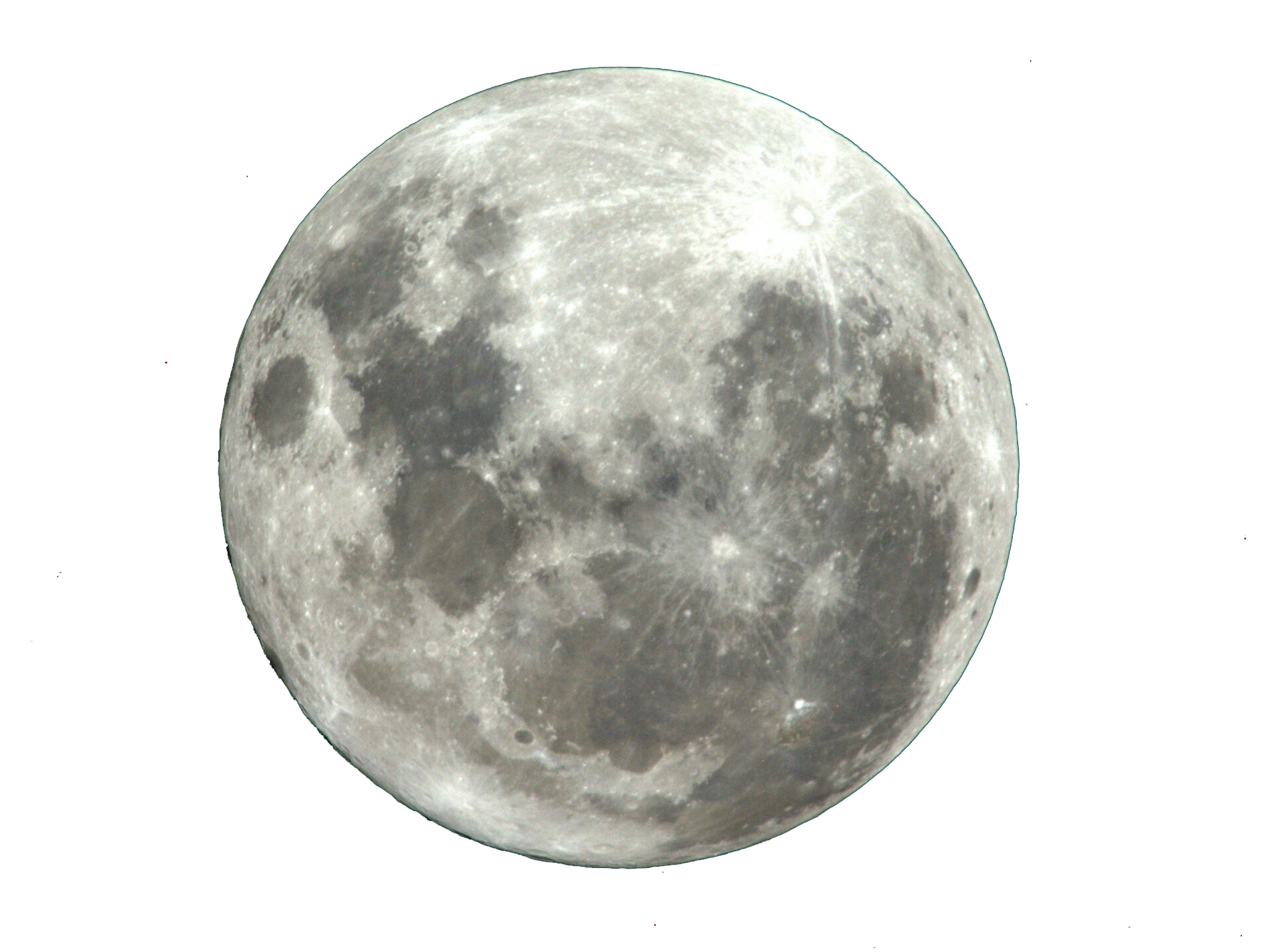 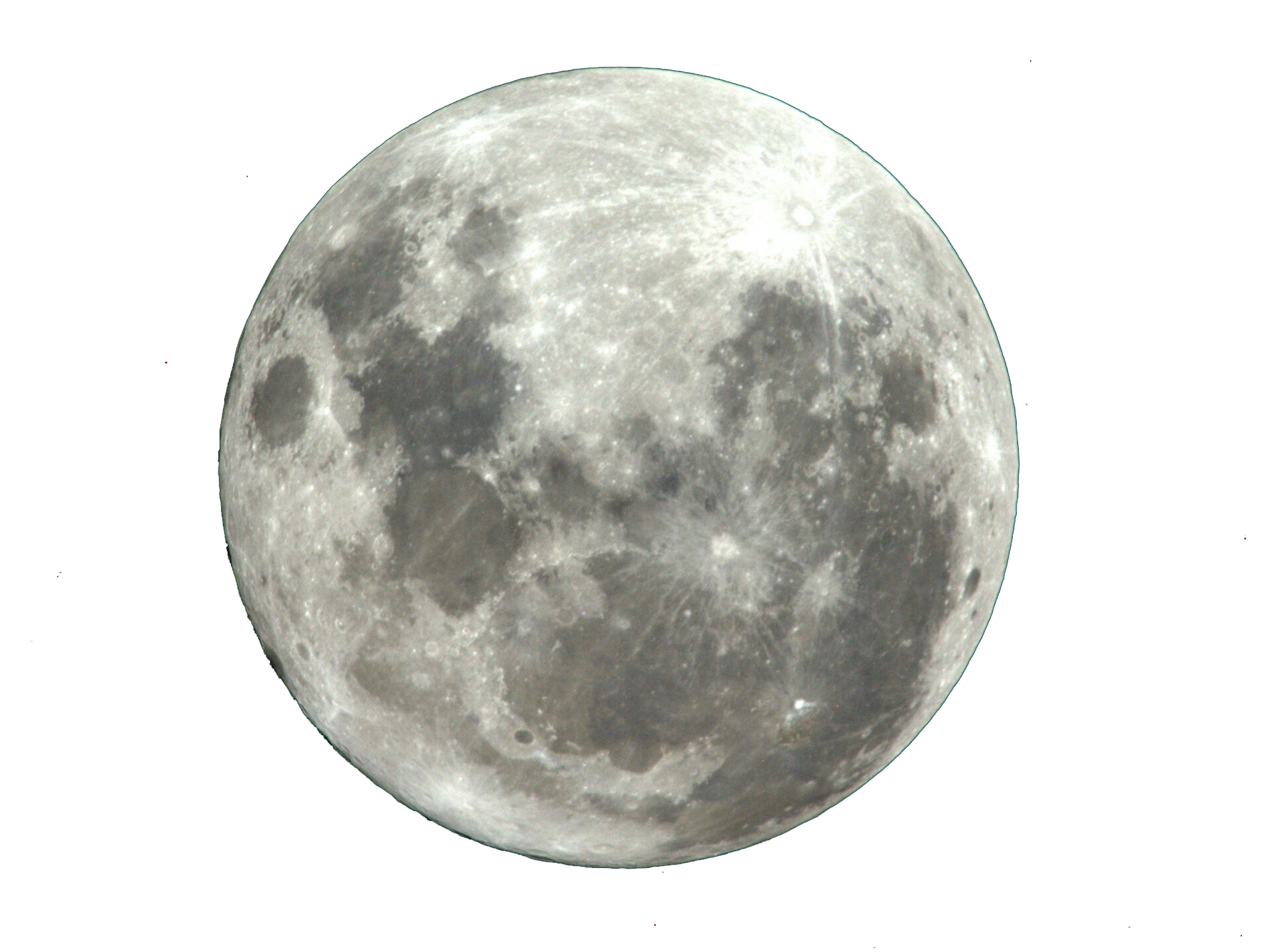 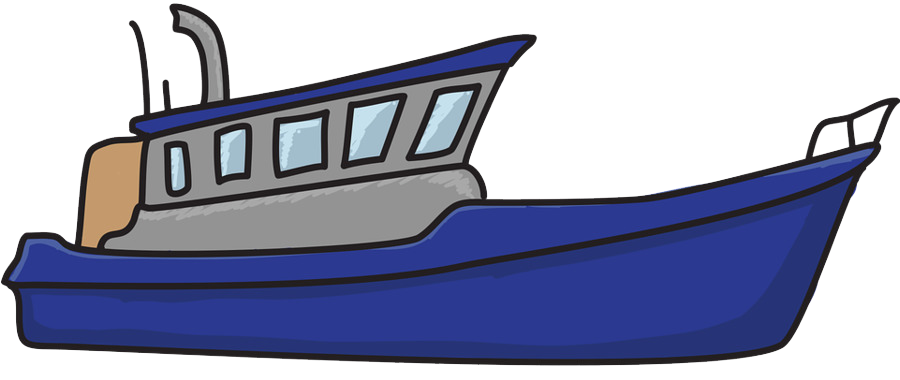 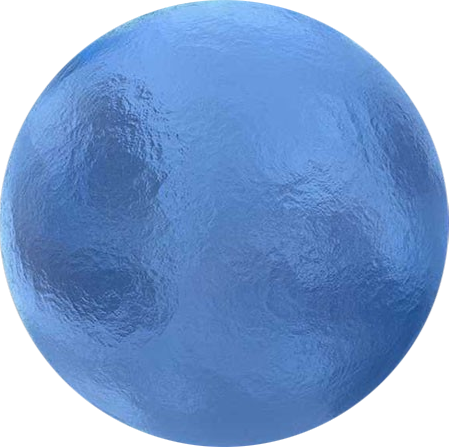 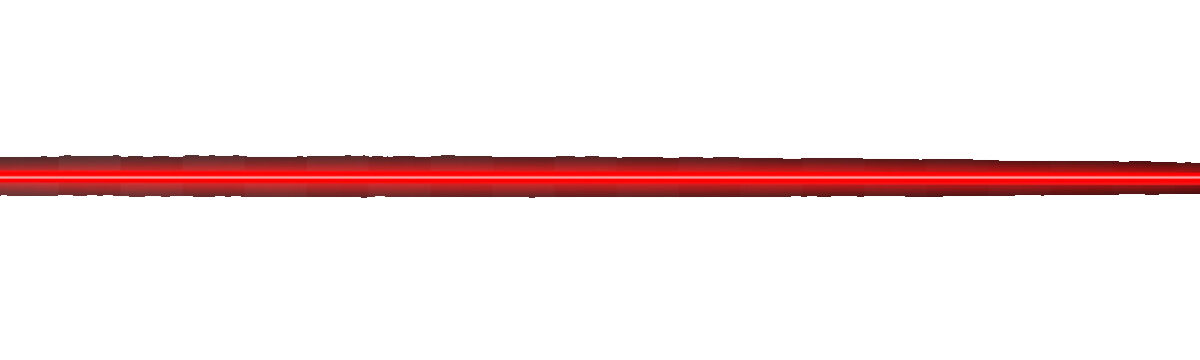 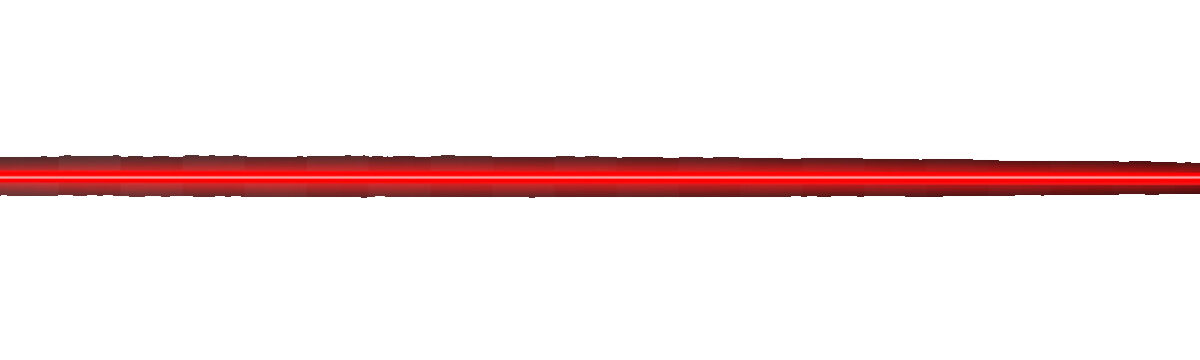 GW signal due to material stiffness
GW signal dominated by free fall of Moon mass elements
No GW signal
October 5, 2022
ISSI Forum; J Harms
4
Dyson’s approximation
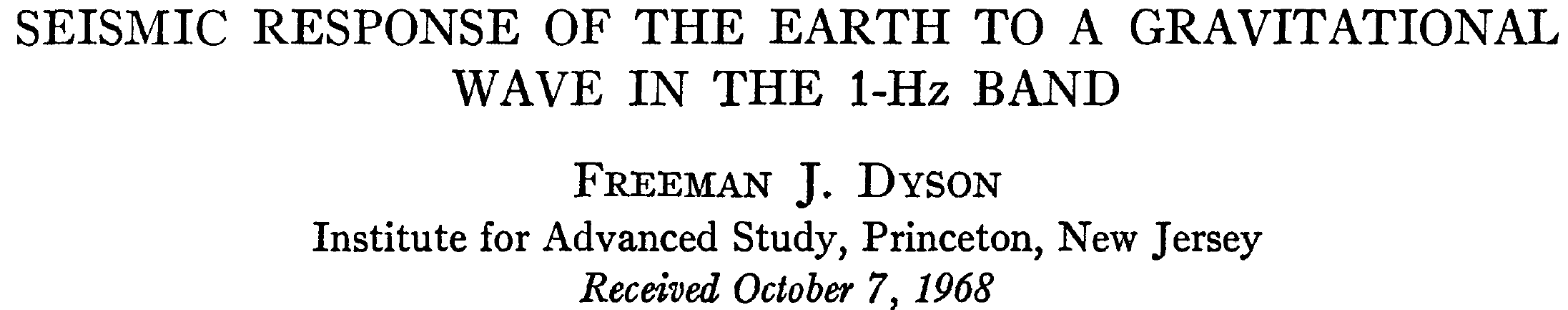 GW response of homogeneous half-space
Horizontal response stronger by a factor a/b compared to vertical response (a being the speed of compressional waves, b being the speed of shear waves).

ls/p is the effective baseline for the horizontal GW response of the half-space (ls being the length of shear waves).

Boundary conditions command that seismic waves are emitted along normal direction to the surface.
Horizontal displacement
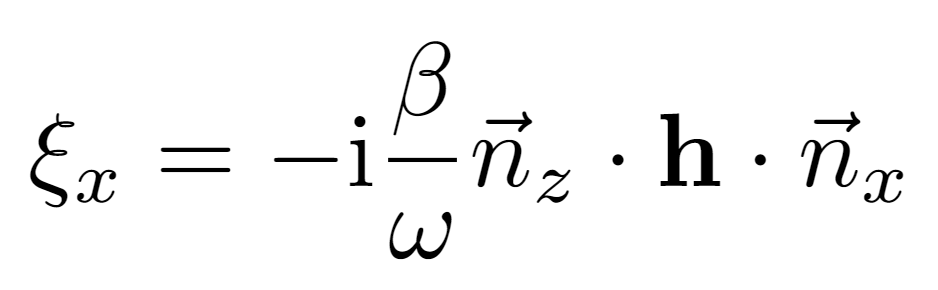 Vertical displacement
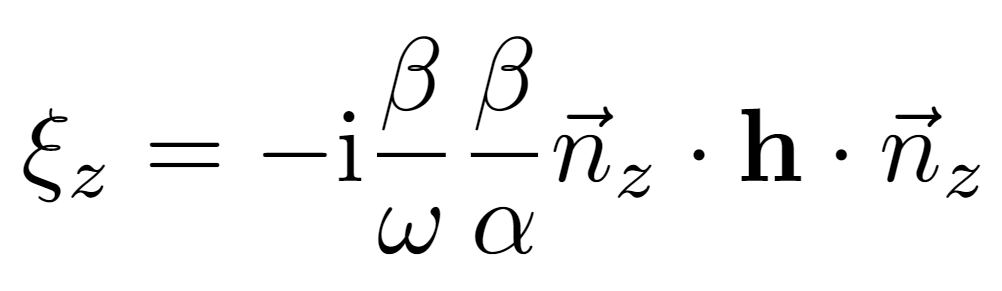 October 5, 2022
ISSI Forum; J Harms
5
Normal-mode response to GWs
Local-Lorentz frame (best choice for LSGA)
GW couples to density distribution
Surface displacement
GW amplitude
Subtract PM position
Q-value
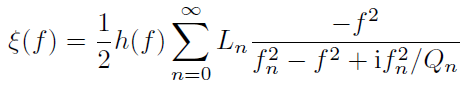 TT gauge (best choice for LGWA)
GW couples to gradient of shear modulus
Reference mass does not move
Normal-mode frequency
Effective baseline of mode n
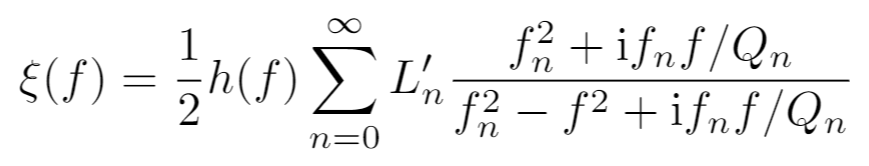 October 5, 2022
ISSI Forum; J Harms
6
Might LSGA see stiffness of the Moon in the dHz band?
If a GW only excites quadupolar modes of the Moon, the >20mHz response of LSGA is dominated by free fall: seismic strain = gravitational strain.

Since the geology is not laterally homogeneous, a GW does not only excite quadrupolar vibrations of the Moon. 

If the surface gradient of the displacement field is at least a factor 50 higher than predicted by the quadrupolar response, LSGA might start to see stiffness in the dHz band, which would enhance the seismic strain.
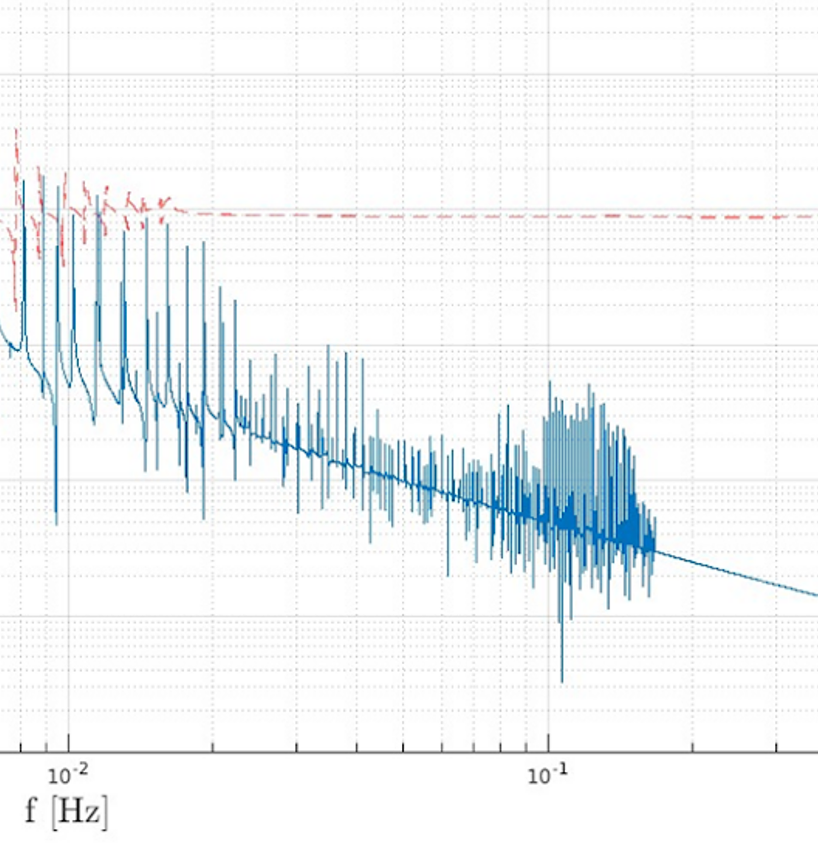 ´ 2/Rmoon = 1
x50
October 5, 2022
ISSI Forum; J Harms
7
Simulation tools
MINOS (other examples?): 1mHz – few times 10mHz
calculates normal modes for 1D (radial) models of the internal structure of a sphere
For weak deviations from 1D modes and spherical shape, one can extend the analysis through perturbative normal-mode coupling
SPECFEM3D (other examples?): few times 10mHz – 1Hz
Generic simulation tool limited mostly by our understanding of geology and computational resources
Challenge: for LGWA we need a geological model for (roughly) 1km – 100km length scales
October 5, 2022
ISSI Forum; J Harms
8